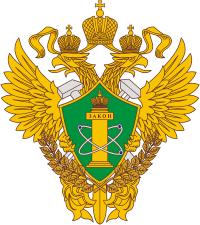 Сибирское управление Федеральной службы по экологическому, технологическому и атомному надзору
Исполняющий обязанности заместителя руководителя Сибирского управления 

Тихонов Игорь Юрьевич
доклад «О правоприменительной практике Сибирского управления Ростехнадзора в 2018 году на объектах ведения горных работ и обогащения полезных ископаемых»
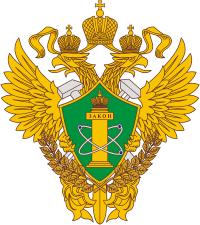 Сибирское управление Федеральной службы по экологическому, технологическому и атомному надзору
В государственном реестре опасных производственных объектов зарегистрированы  и поднадзорны 
Сибирскому управлению Ростехнадзора на территории Кузбасса:

65 ОПО «шахта угольная» 
I класс опасности (чрезвычайно высокой опасности) – контроль осуществляется в режиме постоянного надзора.

41 - действующие,
10 - в стадии ликвидации, 
12 - в стадии консервации,
2 - в стадии строительства.
Слайд № 1
Сибирское управление Федеральной службы по экологическому, технологическому и атомному надзору
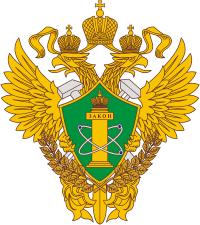 Все шахты Кузбасса являются опасными по газу и взрывчатости угольной пыли.
          50 шахт имеют 3-ю и более высокую категорию по газу метану. 
В том числе:
          17  шахт опасные по внезапным выбросам угля и газа;
          24 шахты сверхкатегорные по газу метану;  
          9 шахт третьей категории по газу метану;
          7 шахт второй категории по газу метану;
          9 шахт первой категории по газу метану.
          44 шахты, где горные работы ведутся на пластах опасных или угрожаемых по горным ударам (опасных по горным ударам 8 шахт, угрожаемых по горным ударам 36 шахт).
Отрабатываются 77 угольных пластов склонных к самовозгоранию.
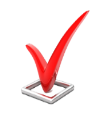 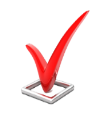 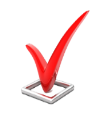 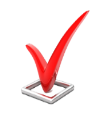 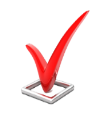 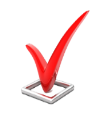 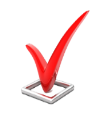 Слайд № 2
117 – опасных производственных объектов «разрез угольный»;

79 - объектов по обогащению и переработке полезных ископаемых.
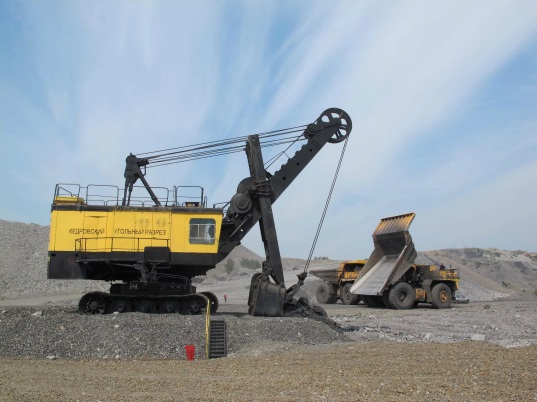 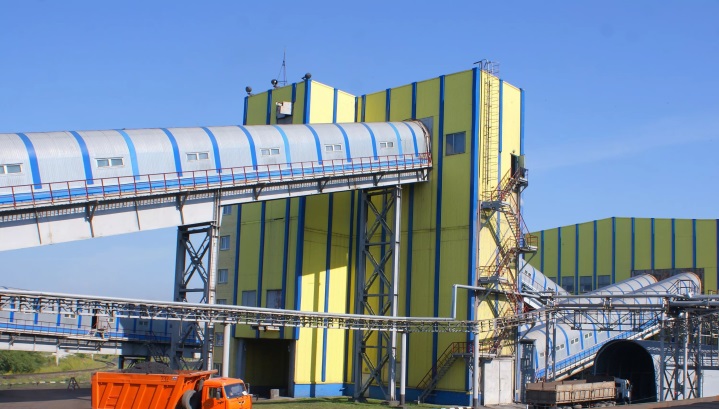 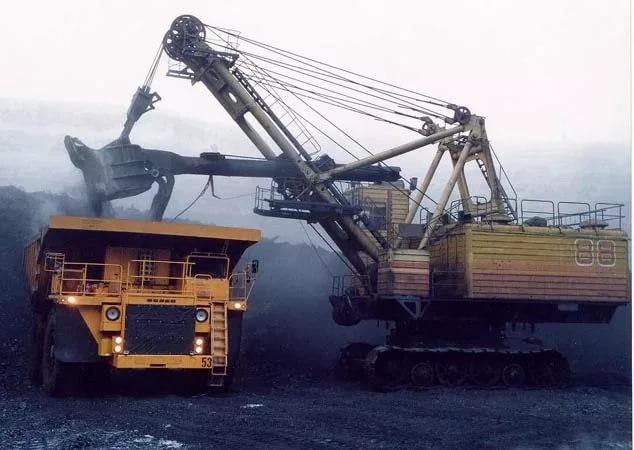 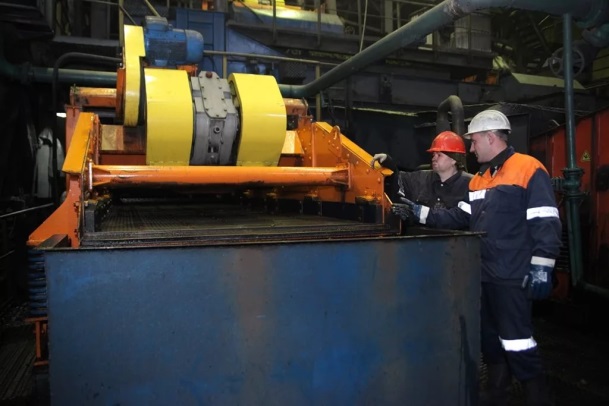 Слайд № 3
Основные показатели надзорной деятельности Сибирского управления Ростехнадзора  на предприятиях угледобычи за 12 месяцев 2017-2018 гг.
Слайд № 4
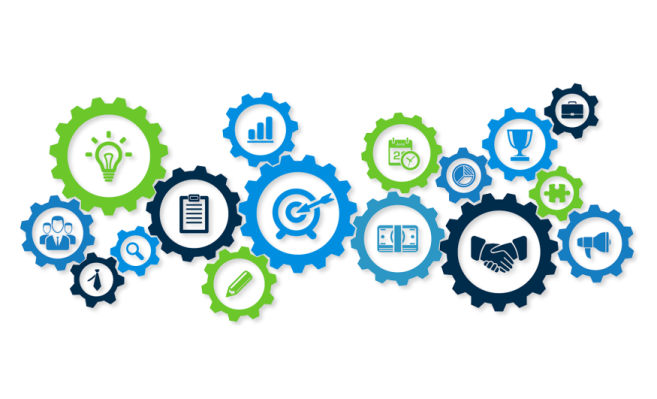 Административная приостановка работ
- применяется только там, где есть непосредственная угроза возникновения аварии или угроза жизни и здоровью людей.
Недопустимым является нарушение таких параметров, как:
 
нарушение газового режима;

нарушение проектной документации при осуществлении работ в подготовительных выработках;

нарушение требований безопасности в очистных забоях;

нарушение требований безопасности на подземном транспорте.
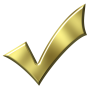 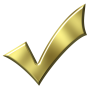 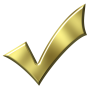 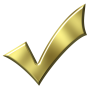 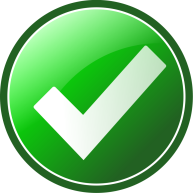 Безопасность прежде всего!
Слайд № 5
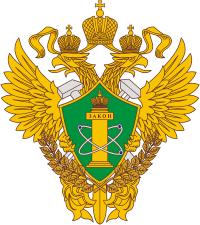 Сибирское управление Федеральной службы по экологическому, технологическому и атомному надзору
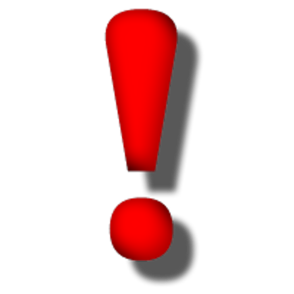 В 2018 году за нарушения пылегазового режима (превышения предельно допустимых концентраций газа и отложений взрывоопасной концентраций пыли) 
произведено 200 приостановок
78 – газ                                                            122 - пыль
По постановлению суда приостанавливалась эксплуатация 173 объектов на транспорте.
Слайд № 6
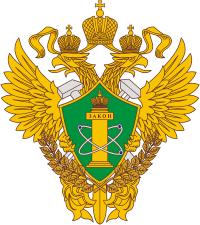 Сведения о привлечении должностных лиц угледобывающих предприятий к административной ответственности в виде дисквалификации в 2018 году
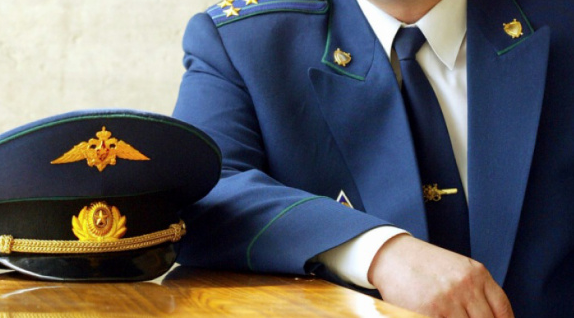 Слайд № 7
Авария на шахте «Распадская»
в ночь на 9 мая 2010 года
Трагедия, которая унесла жизни 90 человек
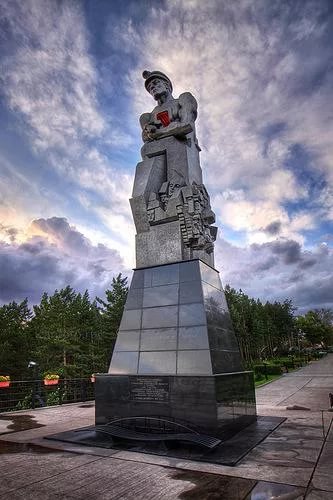 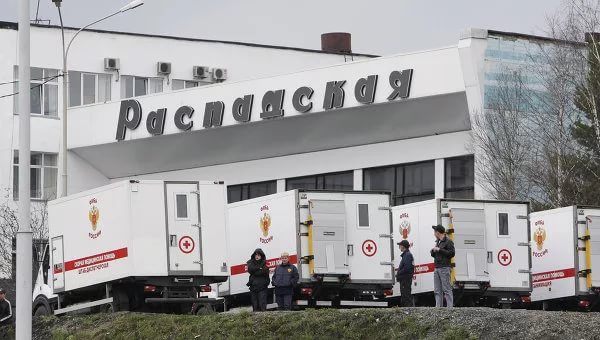 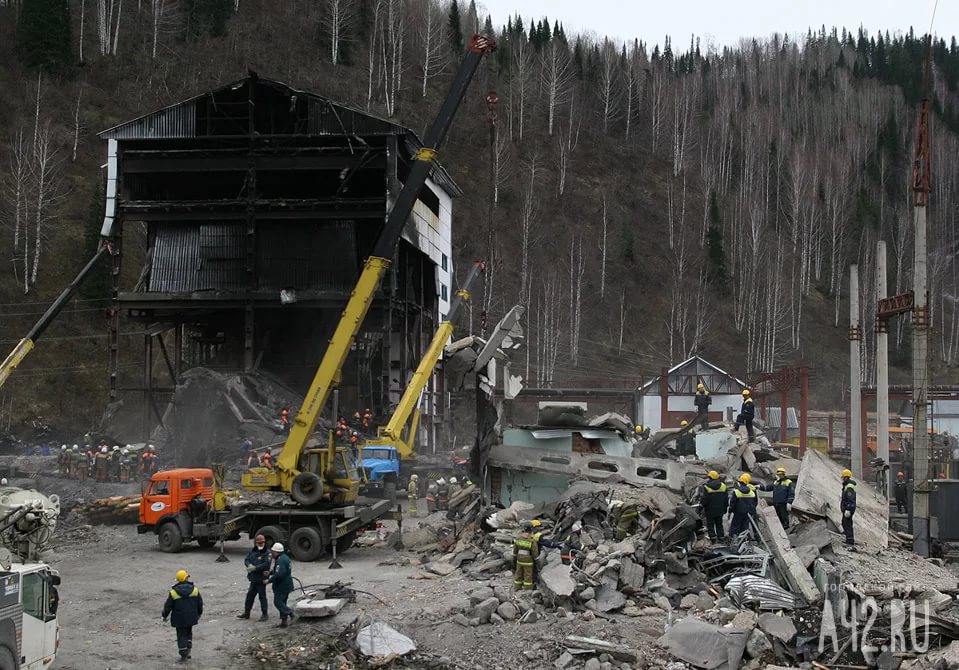 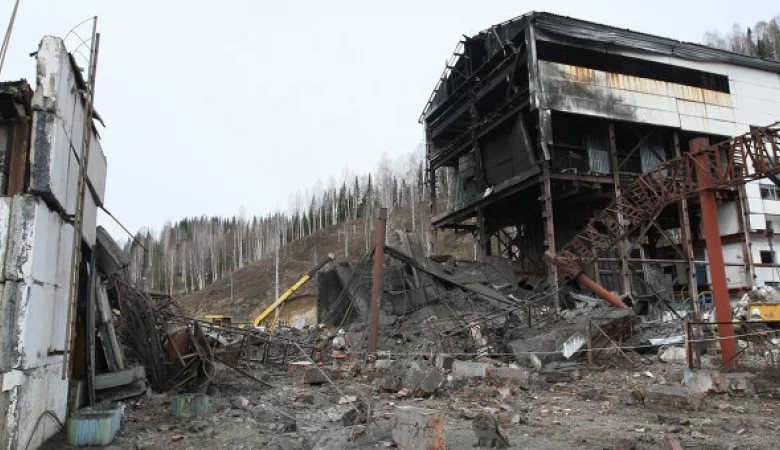 Слайд № 8
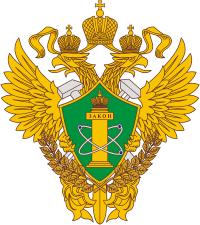 Мероприятия по актуализации действующих требований безопасности ведения работ, связанных с пользованием недрами
Указом Президента Российской Федерации Ростехнадзор был выведен из состава Министерства природных ресурсов, и руководство его деятельностью было поручено осуществлять Правительству Российской Федерации;

В сентябре 2010 года была создана прокуратура по надзору за исполнением законов в угледобывающей отрасли;

Внесены изменения в Кодекс Российской Федерации «Об административных правонарушениях» в части усиления Административной ответственности за нарушения требований промышленной безопасности и условий действия лицензий.
Слайд № 9
Системы дистанционного контроля промышленной безопасности опасных производственных объектов
обеспечивает контроль состояния промышленной безопасности и оповещение о критических событиях на объекте в режиме реального времени при функционировании объекта в различных технологических режимах

позволяет определить критическое состояние промышленной безопасности на основе анализа выявления совокупности незначительных признаков.
В дальнейшем дистанционный мониторинг даст нам возможность перехода к принципу «презумпции невиновности», когда Ростехнадзор будет приходить с проверкой, в случае если у нас есть для этого повод. 
Все остальное – ответственность наших поднадзорных организаций.
Слайд № 10
В 2018 году уровень добычи угля в Кузбассе достиг 255,3  млн.т.:
● открытыми горными работами 156,8 млн.т.  (65%)● подземными горными работами 89,5 млн.т.  (35%)
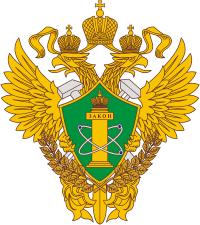 12
Слайд № 11
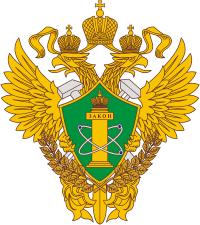 Динамика добычи, аварийности и травматизма со смертельным исходом  при добыче угля в Кузбассе
Слайд № 12
Удельный  смертельный травматизм, чел./млн.т
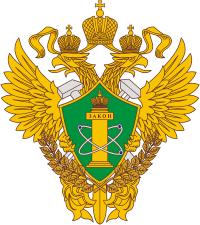 Долгосрочная программа развития угольной промышленности России:  0,05 в 2030 году
Слайд № 13
Аварийность на угледобывающих предприятиях Кузбасса 
за период 2010 – 2018 гг.
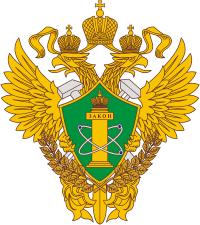 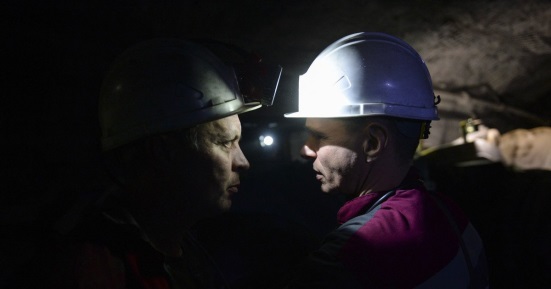 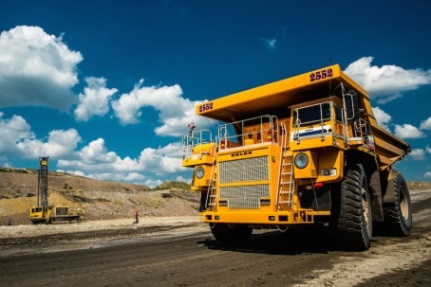 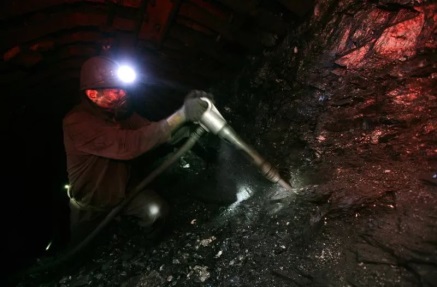 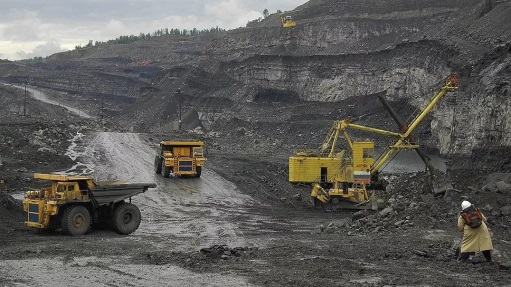 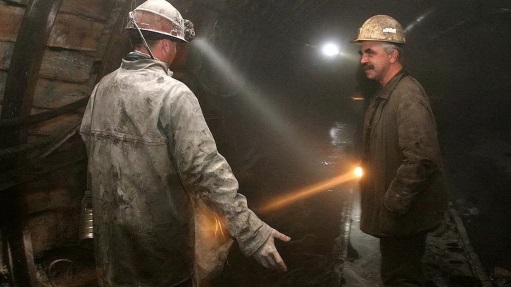 Слайд № 14
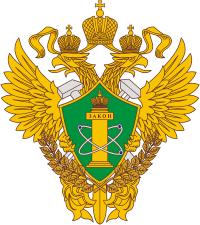 Динамика добычи, аварийности и травматизма со смертельным исходом 
при подземной добыче угля в Кузбассе
Слайд № 15
Слайд № 8
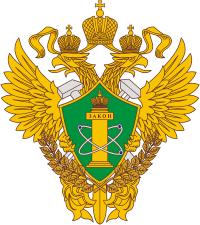 Сведения об авариях, допущенных на предприятиях подземной угледобычи (шахтах) в 2018 году:
07.04.2018 г. - ПАО «Мечел»  филиал ПАО «Южный Кузбасс» - Управление по подземной добыче угля шахта «им. В.И. Ленина» - эндогенный пожар. 

13.05.2018 г. ООО "Промышленная торговая компания - Уголь" ООО «Шахта Грамотеинская»  - эндогенный пожар. 

14.08.2018 г. ООО "УК "Талдинская« АО «Шахтоуправление «Талдинское-Южное» - эндогенный пожар. 

09.12.2018 г. АО «УК "Северный Кузбасс» шахта «Первомайская» - экзогенный пожар в отработанном пространстве выемочного участка лавы.
Слайд № 16
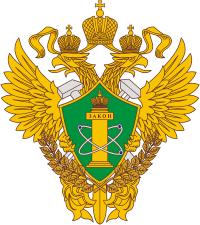 Мероприятия по предупреждению возникновения пожаров
Обеспечить надлежащий контроль за ранними признаками самовозгорания угля в выработанном пространстве отработанных выемочных участков путем обеспечения достаточного количества контрольных точек позволяющих иметь полную информацию о газовой атмосфере в выработанном пространстве отработанных выемочных участков.

Для обнаружения ранних признаков пожара обеспечить  автоматический газовый контроля оксида углерода у изолирующих перемычек.

На пластах угля, склонных к самовозгоранию, изоляцию выработанных пространств отработанных выемочных участков проводить так, чтобы концентрация кислорода в рудничной атмосфере в изолированном выработанном пространстве не превышала 10%.

Обеспечить производство горных работ в строгом соответствии с проектной документацией особенно в части исполнения календарного графика добычи угля, проведения горных выработок.

Обеспечить надлежащий контроль за производством горных работ руководителями и специалистами шахты в соответствии с требованиями, изложенными в ст. 9 ФЗ-116 «О промышленной безопасности опасных производственных объектов».

Обеспечить безусловное выполнение мер по предотвращению фрикционного искрения.
Слайд № 17
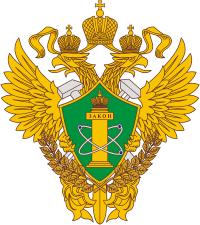 Смертельный травматизм в шахтах Кузбассав 2018 году
Слайд № 18
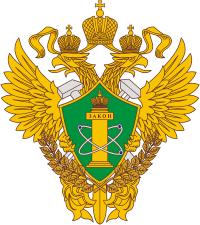 Основные системные причины травматизма и аварийности  на предприятиях подземной угледобычи
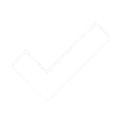 - Действующие на предприятиях системы управления промышленной безопасностью носят формальный характер и не способны в полной мере прогнозировать и предупреждать возникновение критических рисков приводящих к авариям и несчастным случаям.
- Ненадлежащий уровень производственного контроля на предприятиях, позволяющий производство горных работ на неисправном оборудовании, без наряда, с нарушением проектно-технической документации или её полном отсутствии. 
- Низкий уровень исполнения проектно-технической документации. Неправильно принятые технические решения неизбежно ведут к авариям и несчастным случаям.
 - Недостаточная квалификация персонала предприятий, прежде всего руководящего состава, не позволяет организовать безопасное производство работ. 
- Системный характер нарушений требований безопасности, допускаемых практически всеми – от рабочих до руководителей.
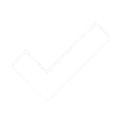 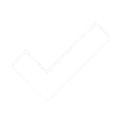 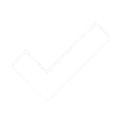 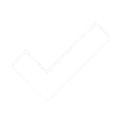 Слайд № 19
Риск-ориентированный подход 
к организации надзорной деятельности
непрерывный мониторинг состояния ОПО в реальном режиме времени с использованием автоматизированной системы управления технологическим процессом; 

оперативная оценка рисков возникновения аварий; 

- прогнозирование уровня промышленной безопасности, а также обеспечение возможности принятия мер для предотвращения аварий.
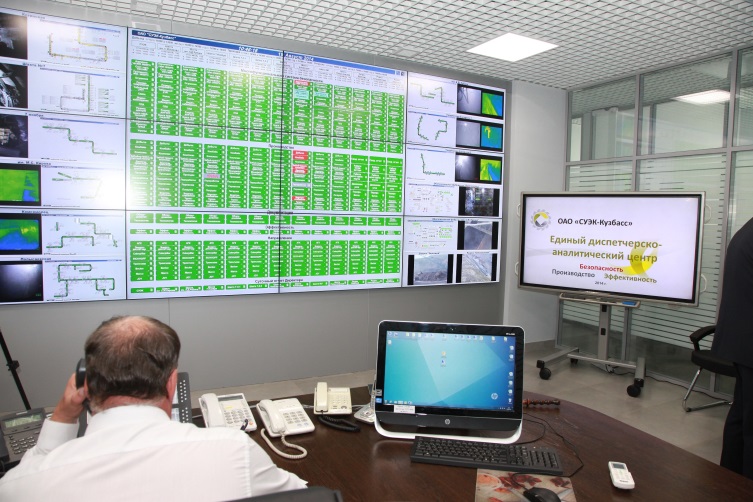 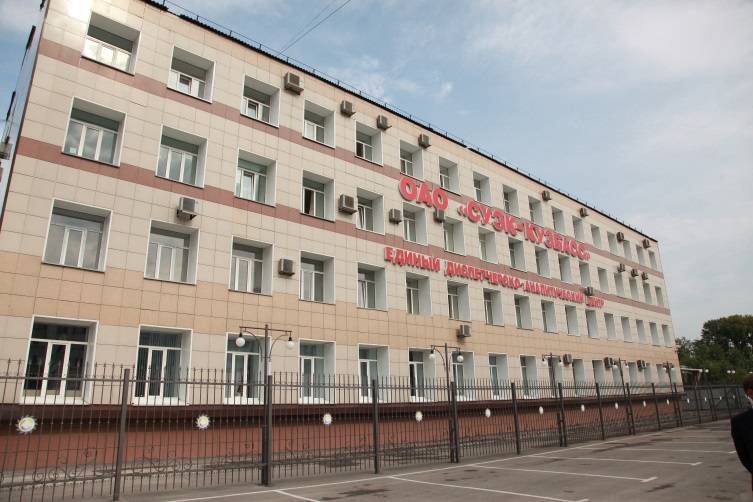 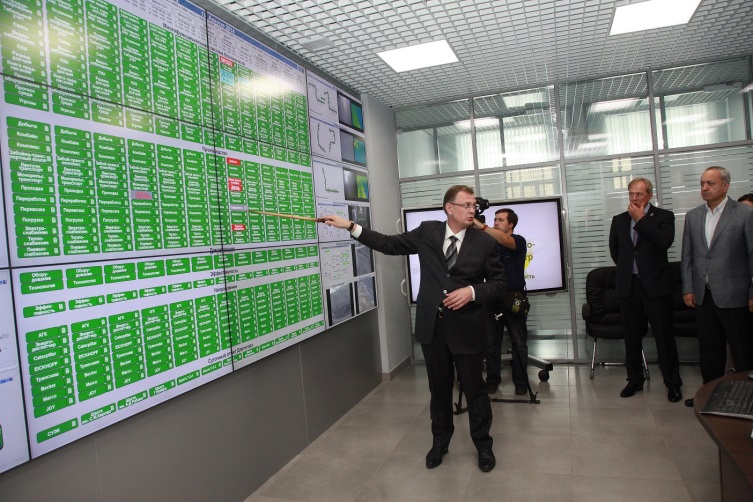 Слайд № 20
ПУТИ ПОВЫШЕНИЯ ЭФФЕКТИВНОСИ НАДЗОРНОЙ ДЕЯТЕЛЬНОСТИ НА УГОЛЬНЫХ ШАХТАХ:Продолжать осуществлять главный принцип работы Сибирского управления Ростехнадзора - БЕСКОМПРОМИССНОСТЬ
в полной мере использовать права, предоставленные законодательством Российской Федерации, в вопросах промышленной безопасности, особенно в тех случаях которые представляют угрозу жизни и здоровью людей;
принимать незамедлительные меры реагирования при получении информации или сведений от граждан, общественных организаций или надзорных органов об имеющихся на шахте нарушениях, которые представляют угрозу жизни и здоровью людей;
в обязательном порядке приостанавливать через суд горные работы  при выявлении превышения максимально допустимых концентраций газа метана, при выявлении взрывоопасных концентраций пыли, не выполнения мероприятий по пыле-взрыво защите, а также  в  случае аварий и о травматизма.
продолжить практику постоянного надзора включающую внезапные проверки, без уведомления руководства предприятий, в том числе в вечернее и ночное время и это будет продолжаться.
продолжить практику групповых проверок шахт с привлечение других видов надзора.
Слайд № 21
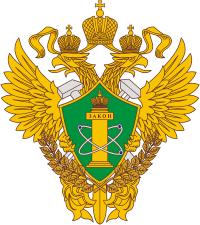 Благодарю за внимание
Слайд № 22